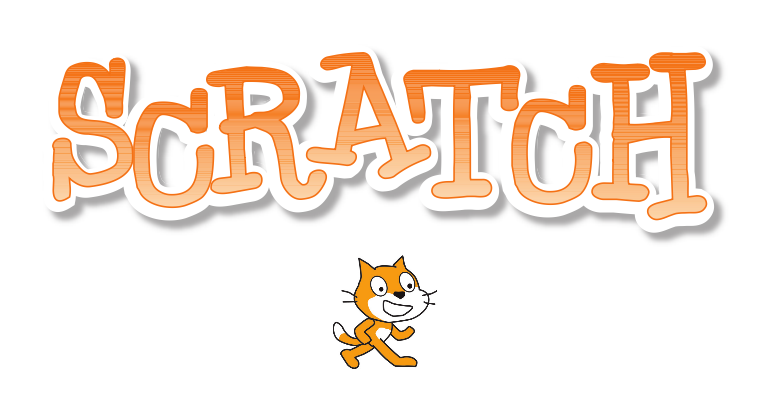 Install Scratch
Go to => http://scratch.mit.edu/scratch_1.4/
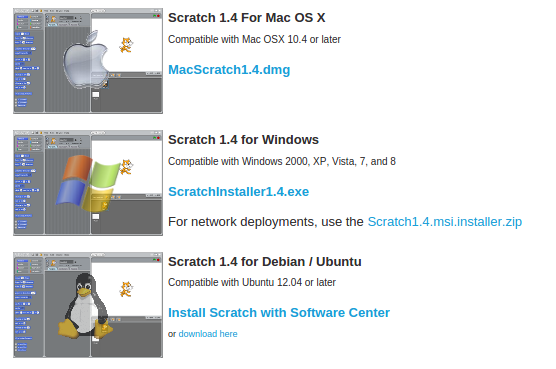 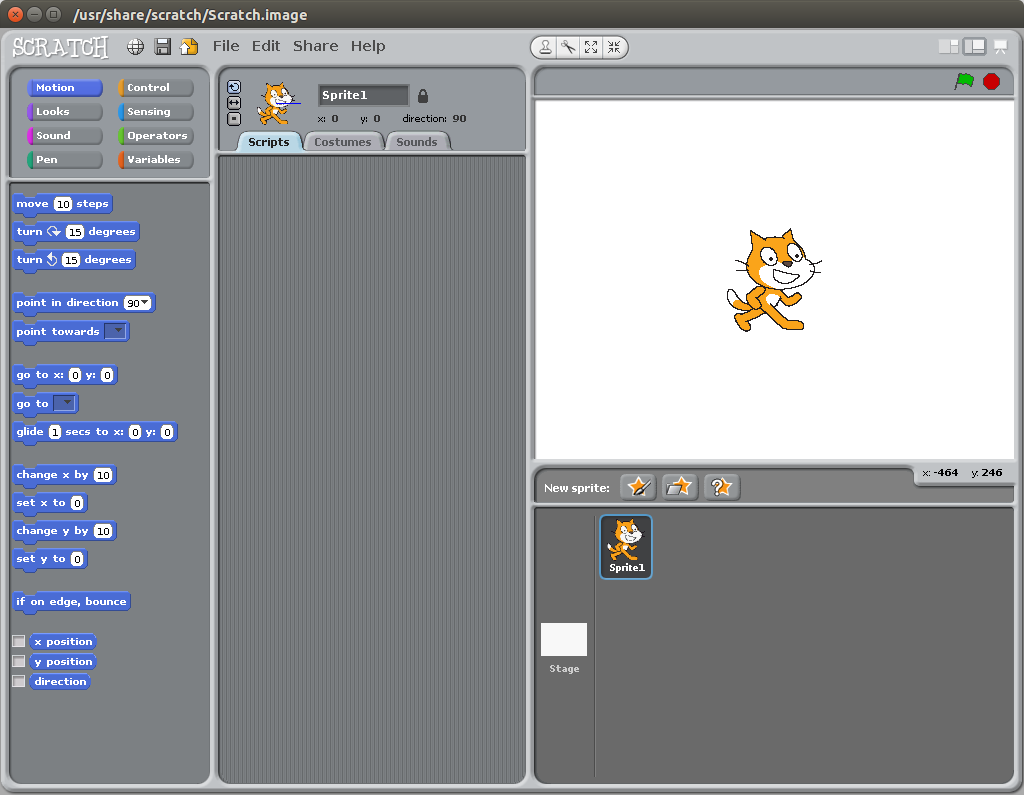 Lets get started.  We do not need the cat in this game so right click on the cat (on a mac you hold ctrl and click it) and then select ‘delete’
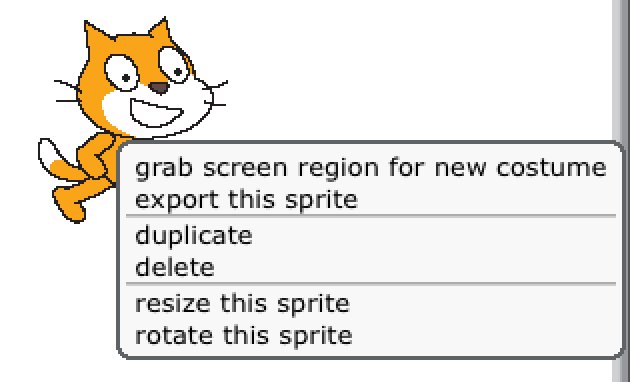 Now lets add something else.  Click on the ‘choose a new sprite from file icon down in the bottom right.
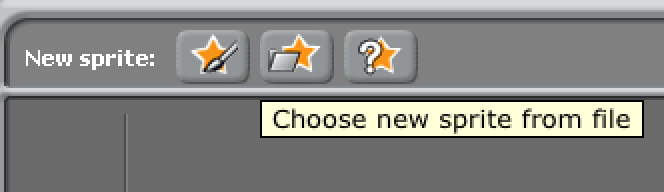 Go into the ‘things’ folder
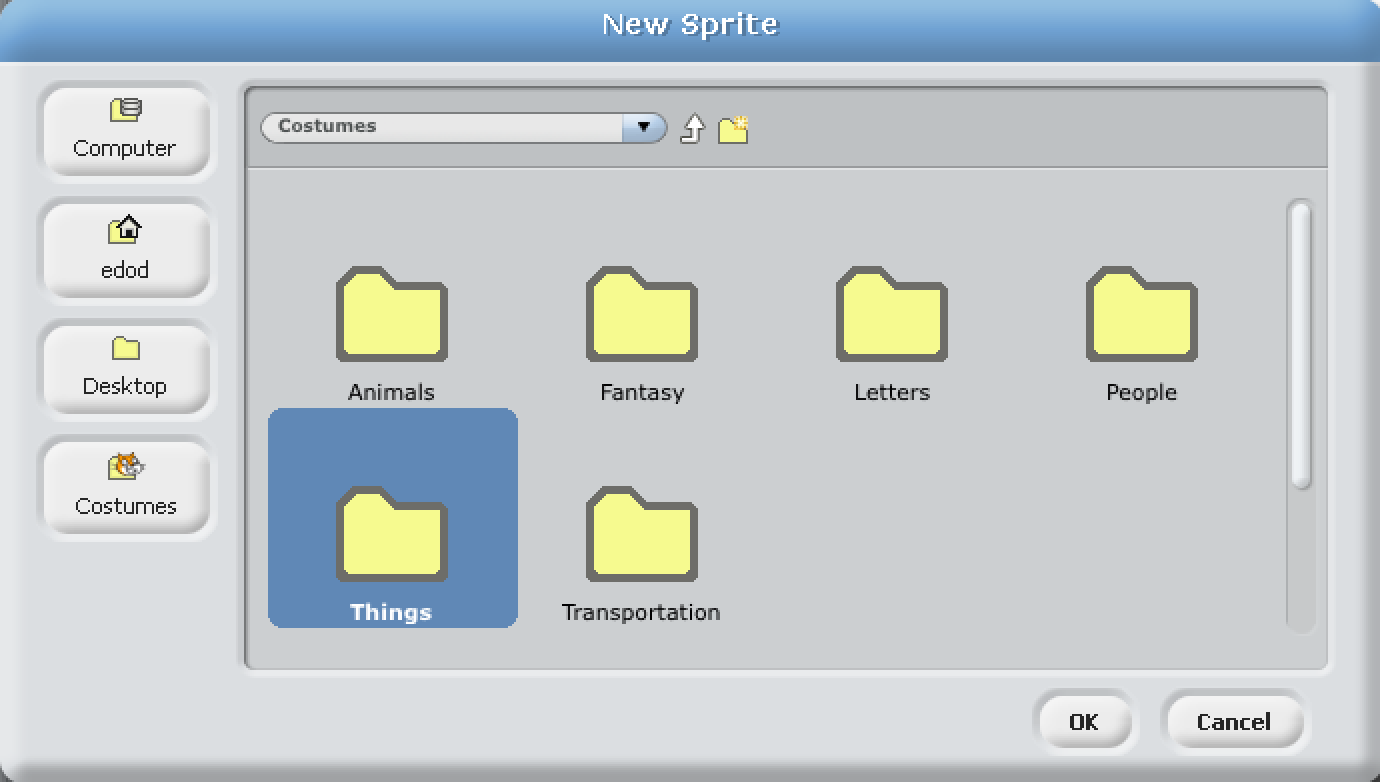 ...and select the manhole
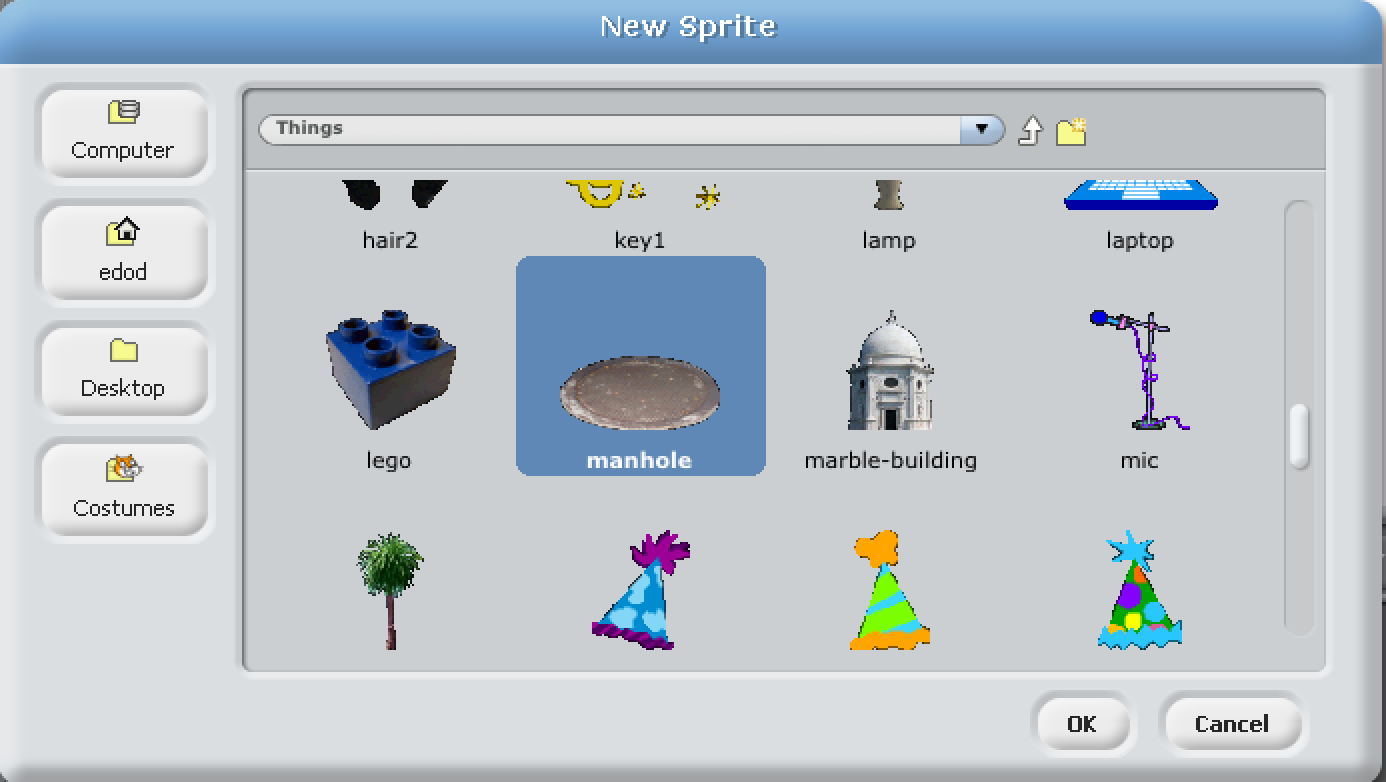 It is a good idea to save your game now and then so you can always go back if it gets messed up or even goes wrong and crashes.

Click ‘save’ icon and type in a name.
Lets call this one guess
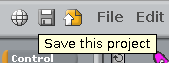 Click on costumes - this allows us to change what the sprite looks like.
Click on ‘copy’ so you get another image.(On other version of scratch it is called duplicate or looks like a stamp)
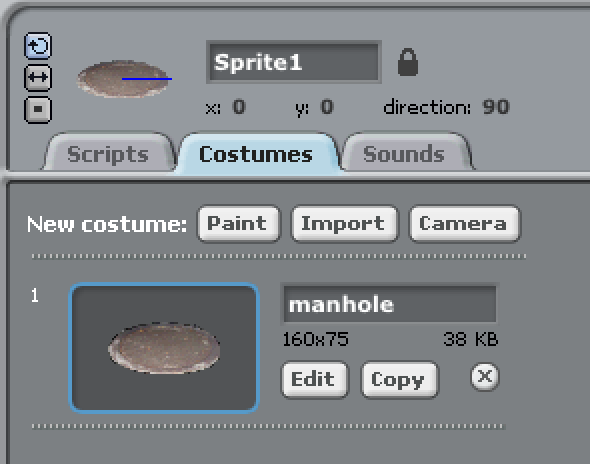 Click on Edit on the bottom picture
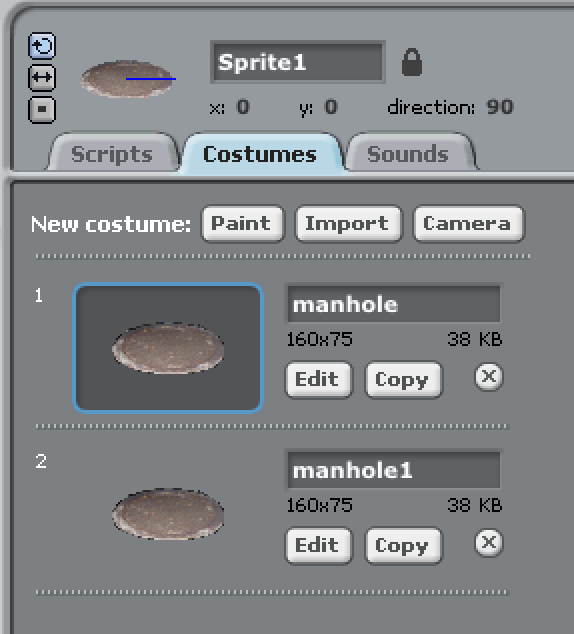 Select the circle tool and make sure it is the filled in version.Now click roughly where the ‘x’ is on the picture. This is inline with the top and the left hand side and then drag to the other ‘x’.It should turn the manhole into a black hole.If it goes wrong hit ‘undo’ or ‘cancel’
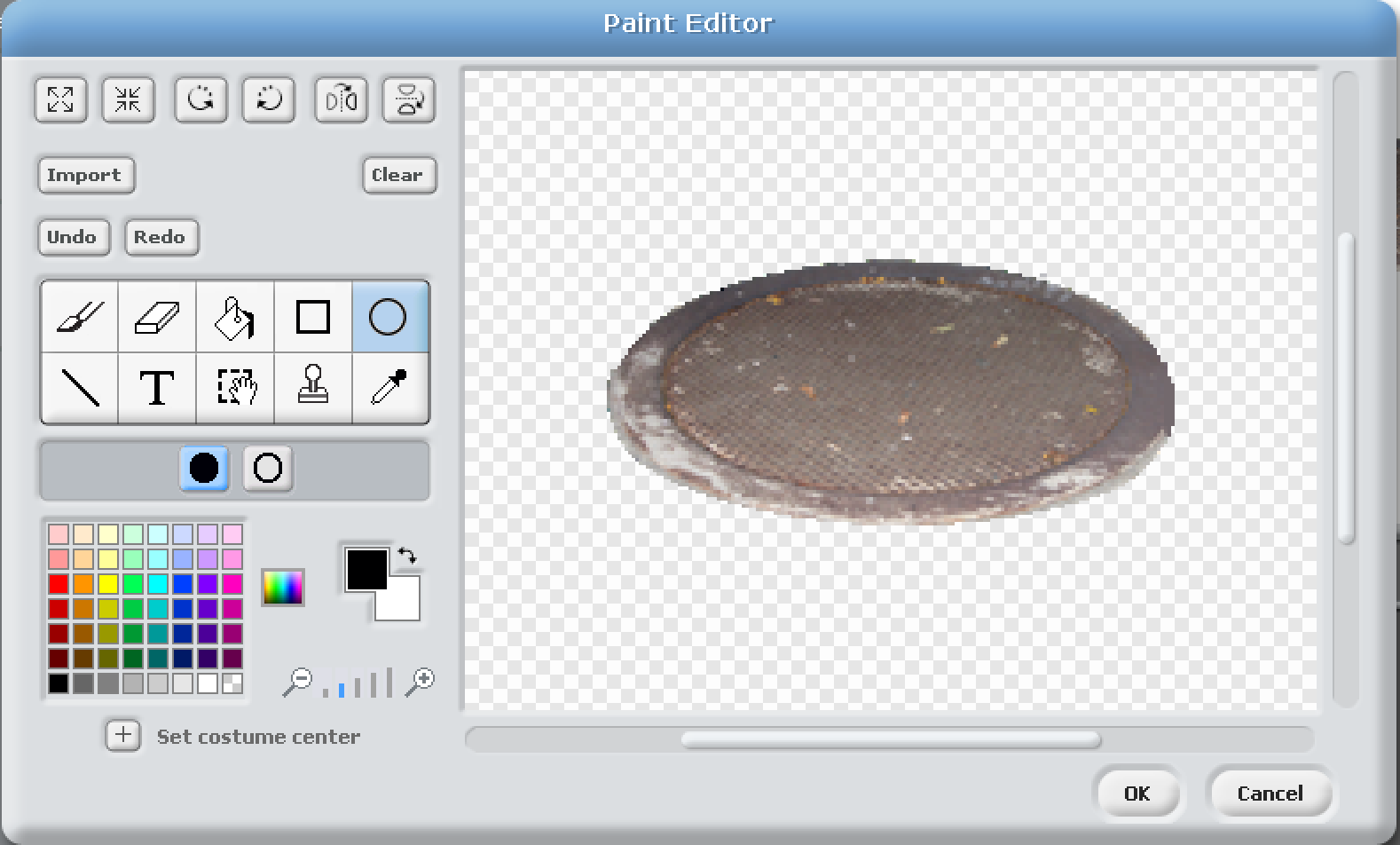 When you are finished click ‘OK’. It should look like this.Make sure the manhole with the cover is selected.
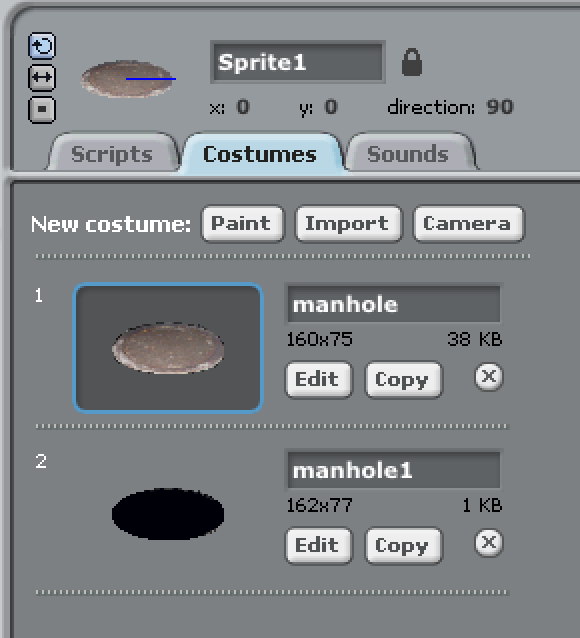 Now click on Scripts so we can change the code for this manhole.
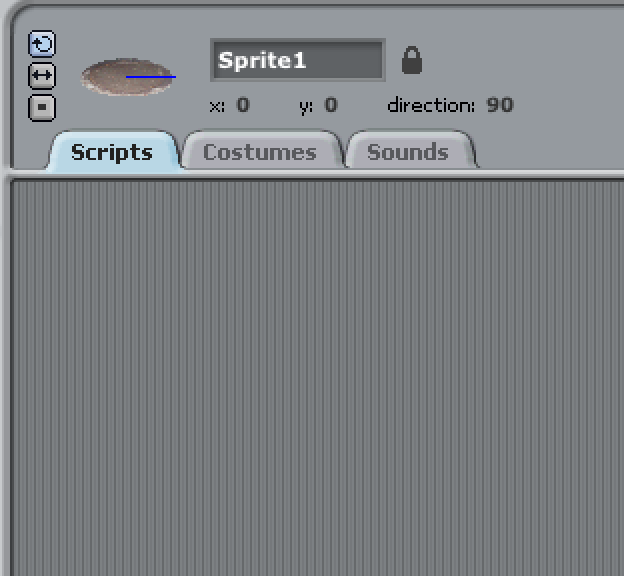 Click on the ‘Controls’ button and drag this command onto the 
area in the middle.
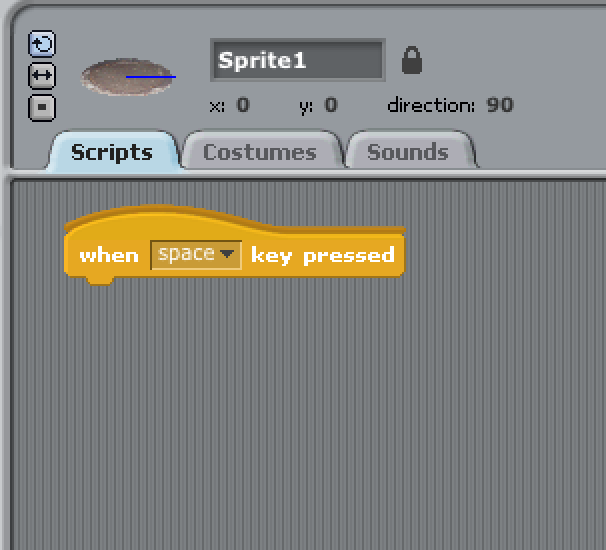 Click on the little arrow next to ‘space’ and from the drop down 
menu pick ‘1’.  If you do not see it, click ‘more...’ and you 
should find it in there.
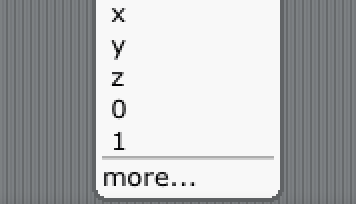 Now we need some more items from the ‘controls’ area.Find these and drag them on :
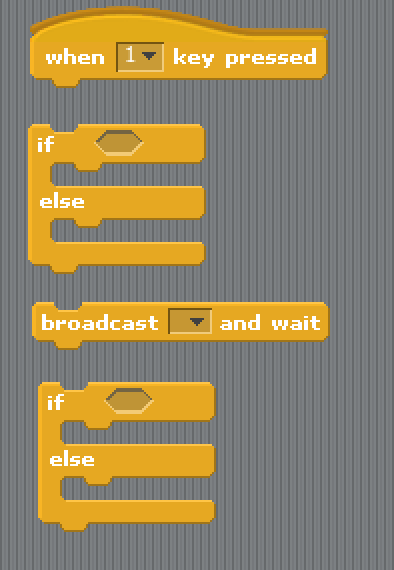 Join the top ‘if’ statement onto the top.Put the ‘broadcast’ command inside the top hole.
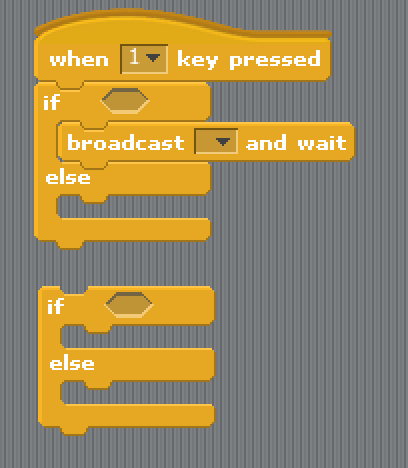 and put the other ‘if’ statement inside the bottom hole.
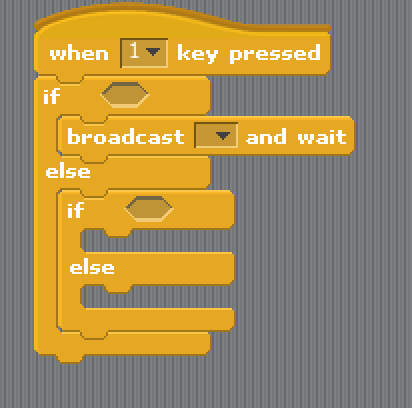 Remember to save...
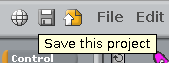 Now we need a variable.
A variable is like a storage box. You name it and then
put something into it like a number. Click on ‘make a variable’
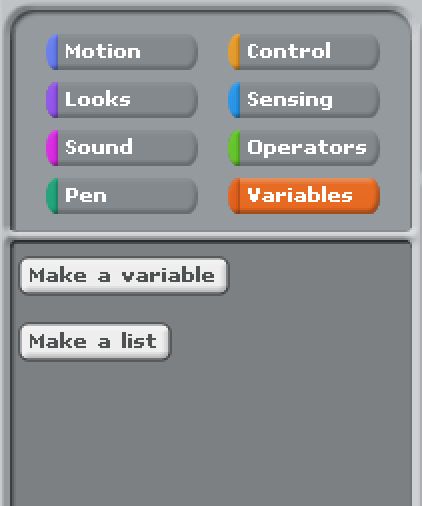 name it ‘guesses’leave the ‘dot’ on ‘for all sprites’ and click OK
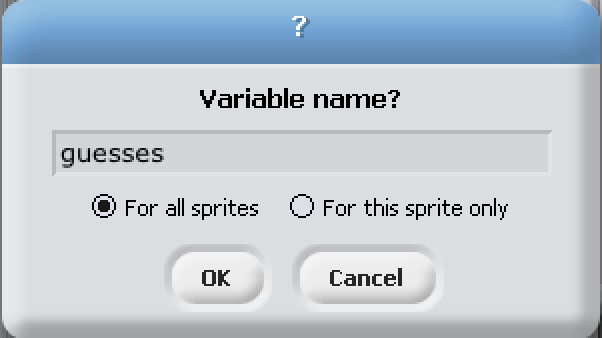 Now create another one called ‘answer’
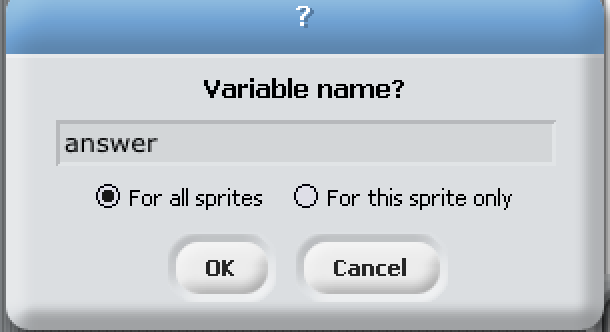 Remove the tick next to ‘answer’.  This removes it from the screen (well that would make guessing it a bit easy if you could see it)
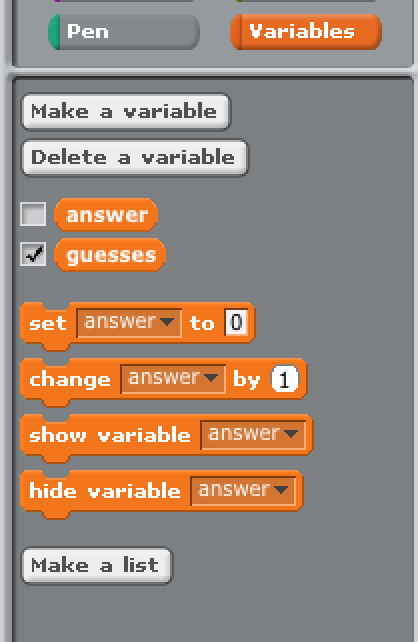 Now to make the ‘if’ statements we need to compare things. Click on ‘operators’ and drag on an ‘=’ and a ‘<’The ‘=’ means the two things are equalThe ‘<’ means the one on the left is less than the one on the right.We are not using it but ‘>’ means greater than.
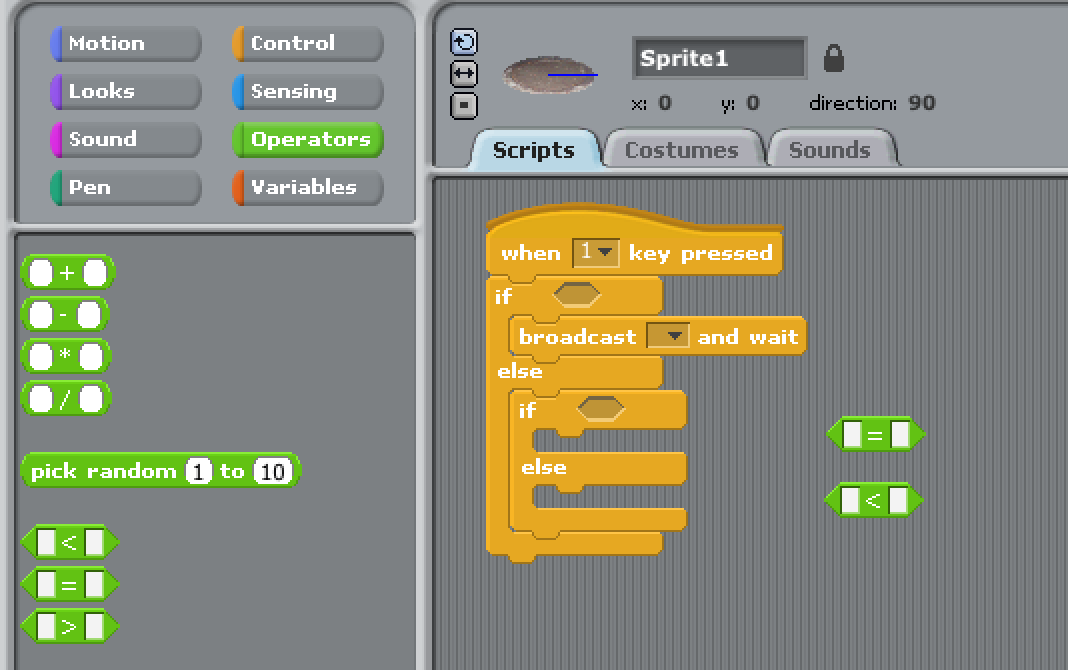 Now go back to ‘variables’ and pick up ‘answer’. Drop it in the left hand box. Repeat this again and drop it in the other left hand box.
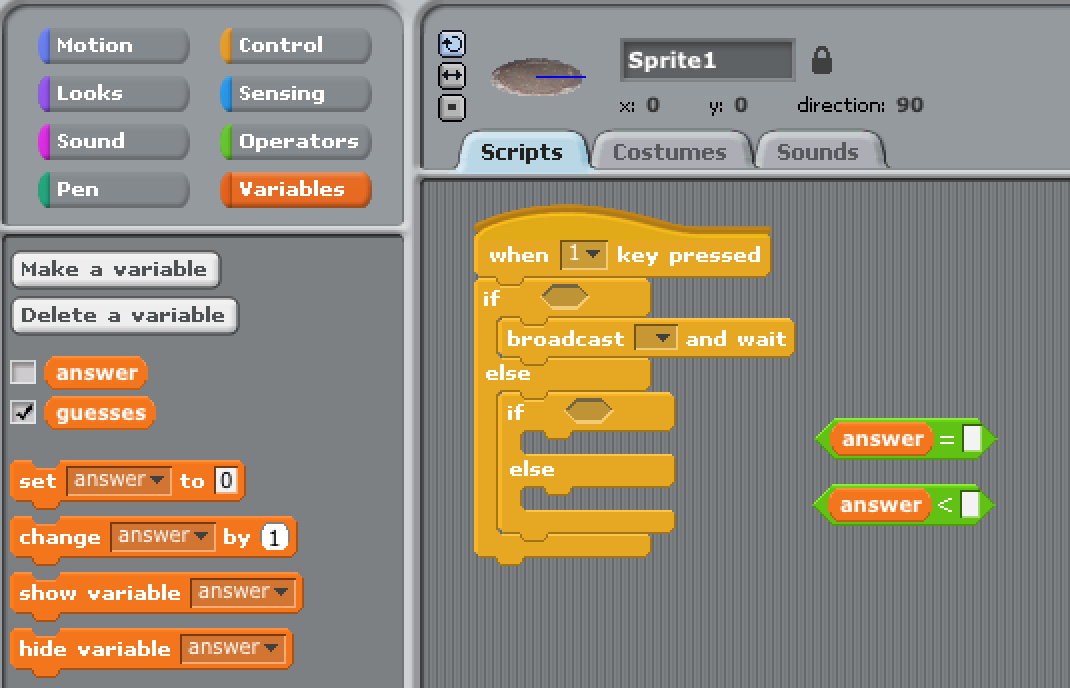 and click on both right hand boxes and type in the number ‘1’ into both.
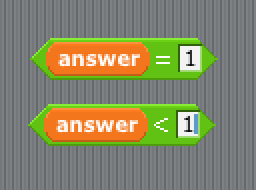 Pick them up and put them in the two holes by ‘if’.It works best if you pick it up by the ‘=’ and ‘<’ signs and drop it when you see the white square round the hole you are trying to drop it into.(It works best for the left hand side of the thing you are dropping)
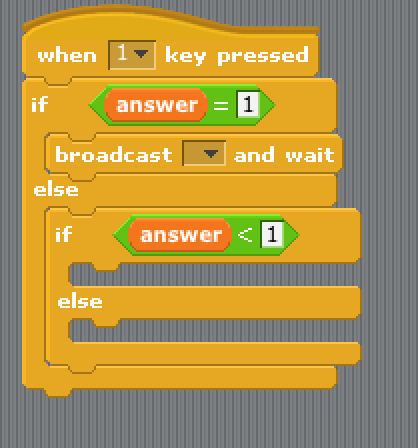 Under ‘looks’ you’ll find ‘Think Hmm...’.
Drag two of these out and change the text to ‘Too high’ and ‘Too low’
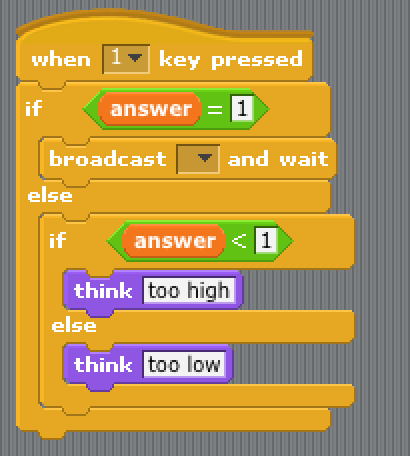 Now click on the little drop down arrow next to broadcast and select ‘new’
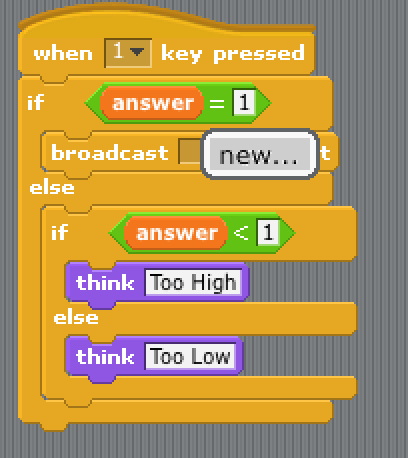 Name it ‘win’.This means if you win - it tells all the other sprites.
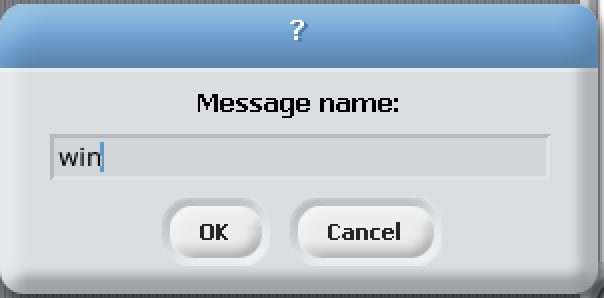 After each guess we need to lower that number.Go to variables and drag on ‘change [...] by [...]’
put it here and set the boxes to ‘guesses’ and ‘-1’
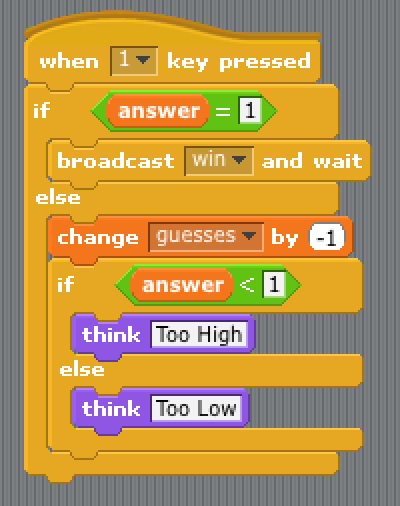 Now we change the manhole to an open manhole when it has been picked, and back to a closed one when we start the game.
The top one says ‘manhole1’ the bottom one says ‘manhole’
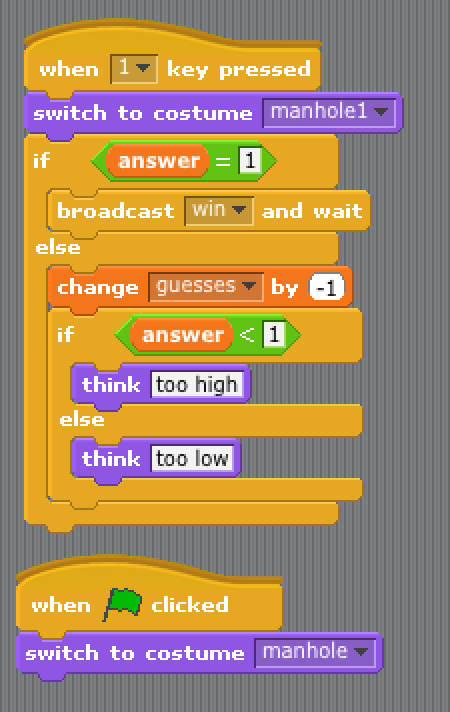 Remember to save...
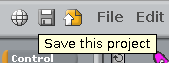 Lets make the manhole a little smaller.
Click on the arrows that point into the centre and then click on the manhole about 15 times.
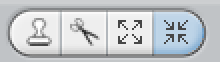 We need more manholes.  Right click on the icon in the 
sprites area and click ‘duplicate’.On other versions of sprite select the ‘stamp’ icon 
and then click on the manhole.Keep going until there are 9 of them.
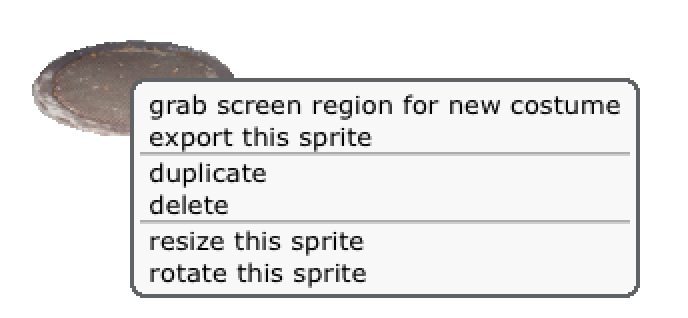 It should now look a bit like this :
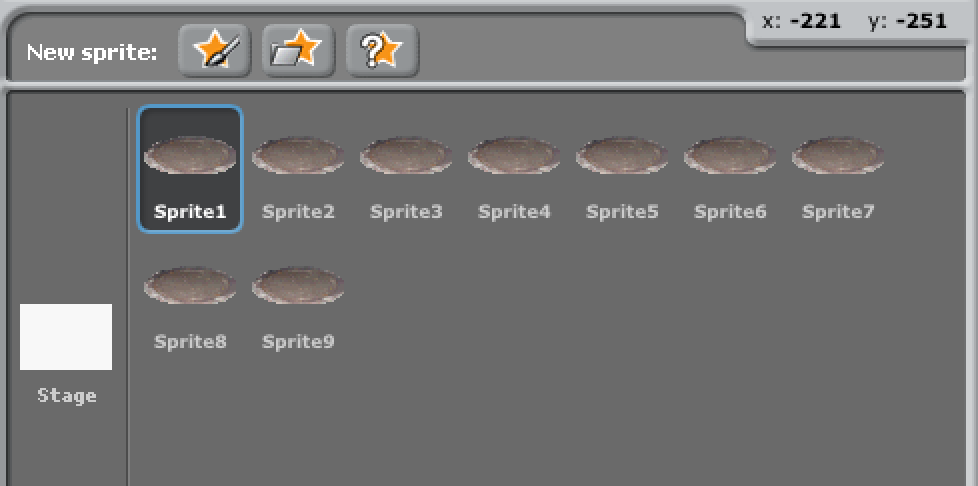 Click on sprite 1 and then on costumes.
Click on ‘edit’ on the one with the closed manhole.
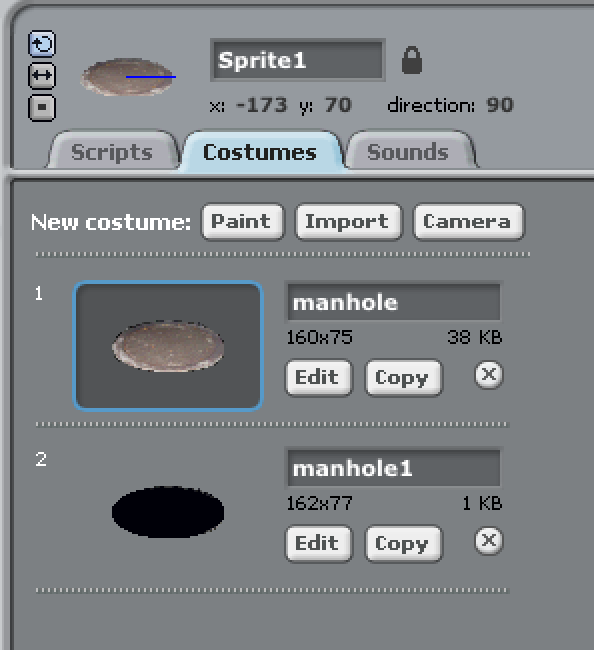 Draw on a number ‘1’ and click ‘ok’If it goes wrong click undo.
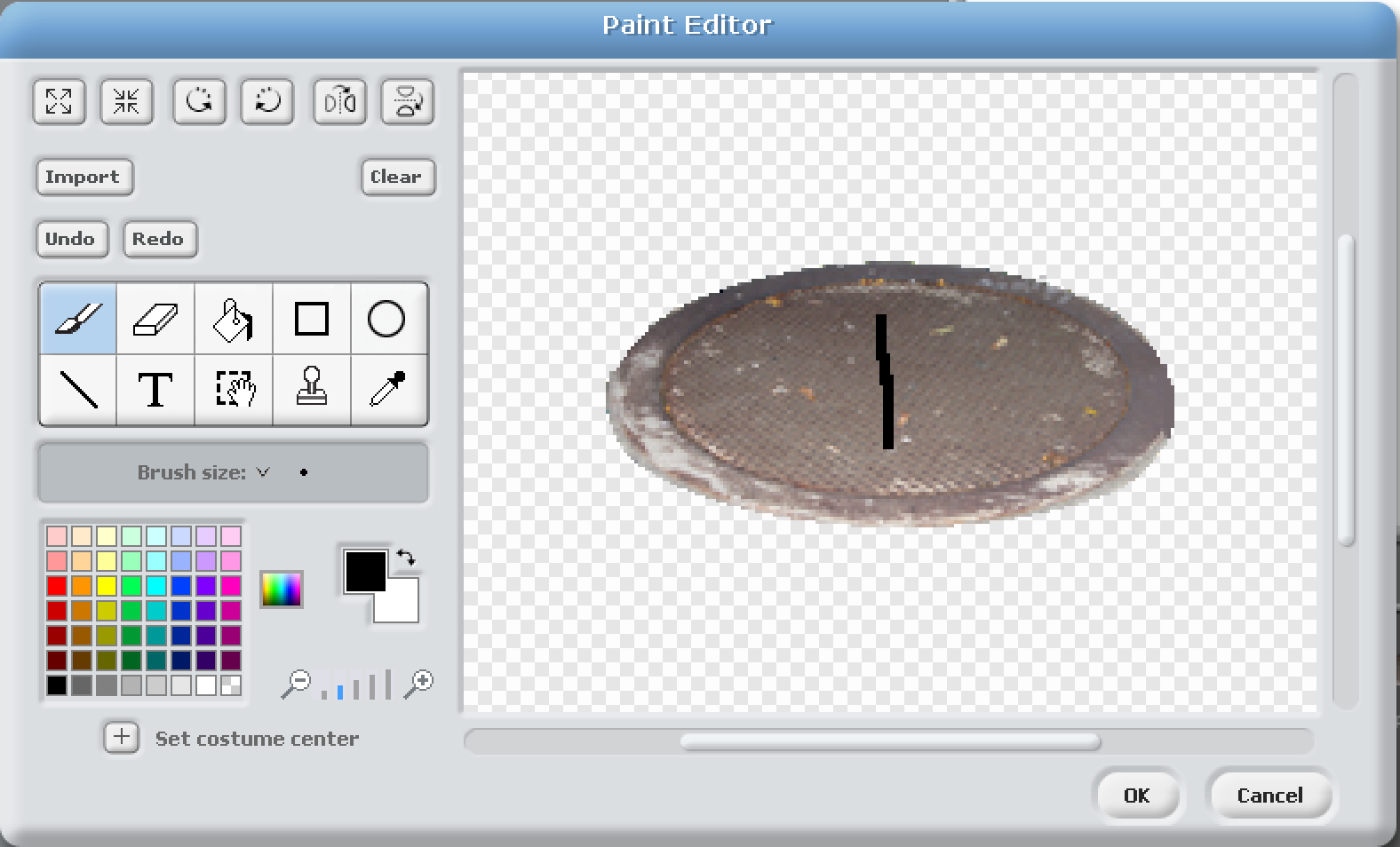 Do the same for sprite 2, edit the manhole.
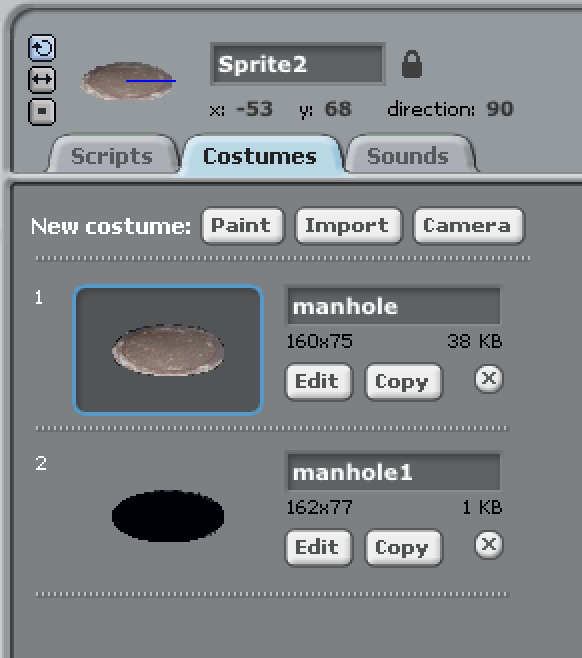 ...and you guessed it - add a number 2.
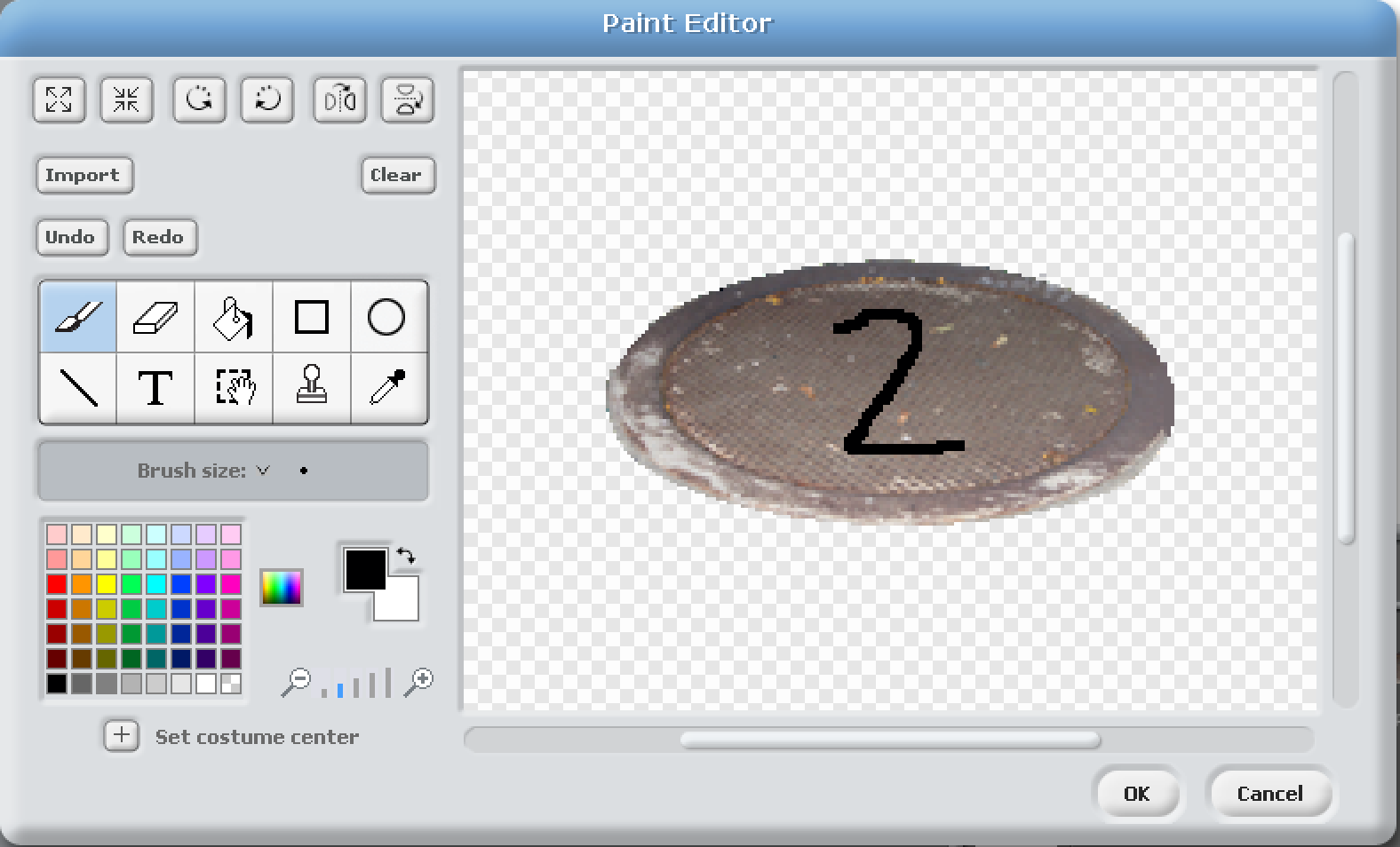 Still on sprite 2 :Click on scripts, select the number ‘2’ at the top (remember to use ‘more...’ if you do not see numner ‘2’)and then edit the other boxes to say ‘2’
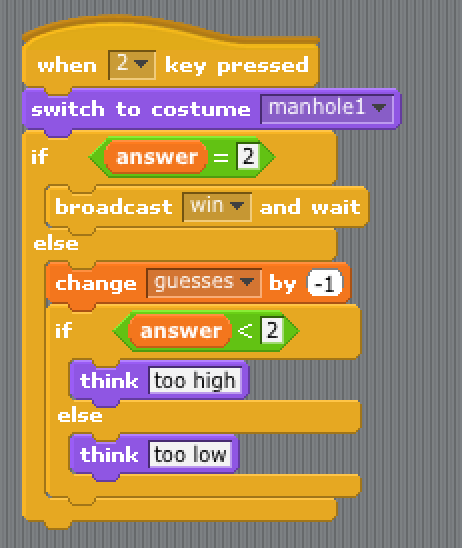 Repeat until you get all of them done.Remember each one needs the picture edited and also its number put in the scripts bit 3 times.

When you are all done line them up like this :
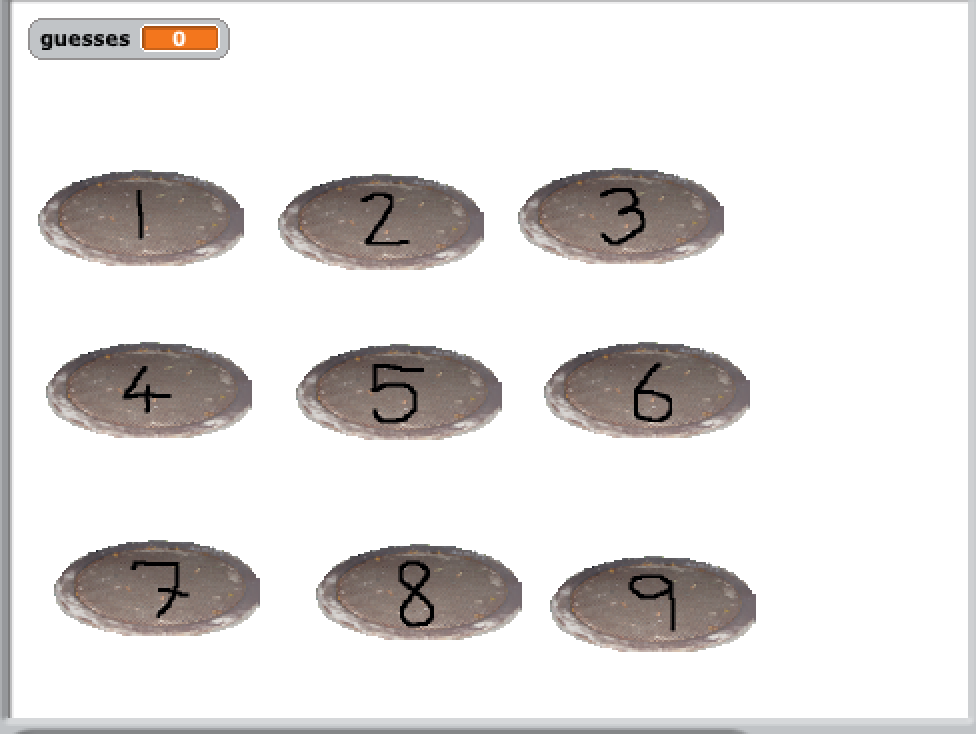 Remember to save...
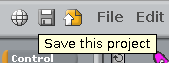 Break time…take 5 minutes.  Rest your eyes, legs, fingers and all that.
Have a drink and a snack - keep up the energy levels - we have a LOT more work to do...
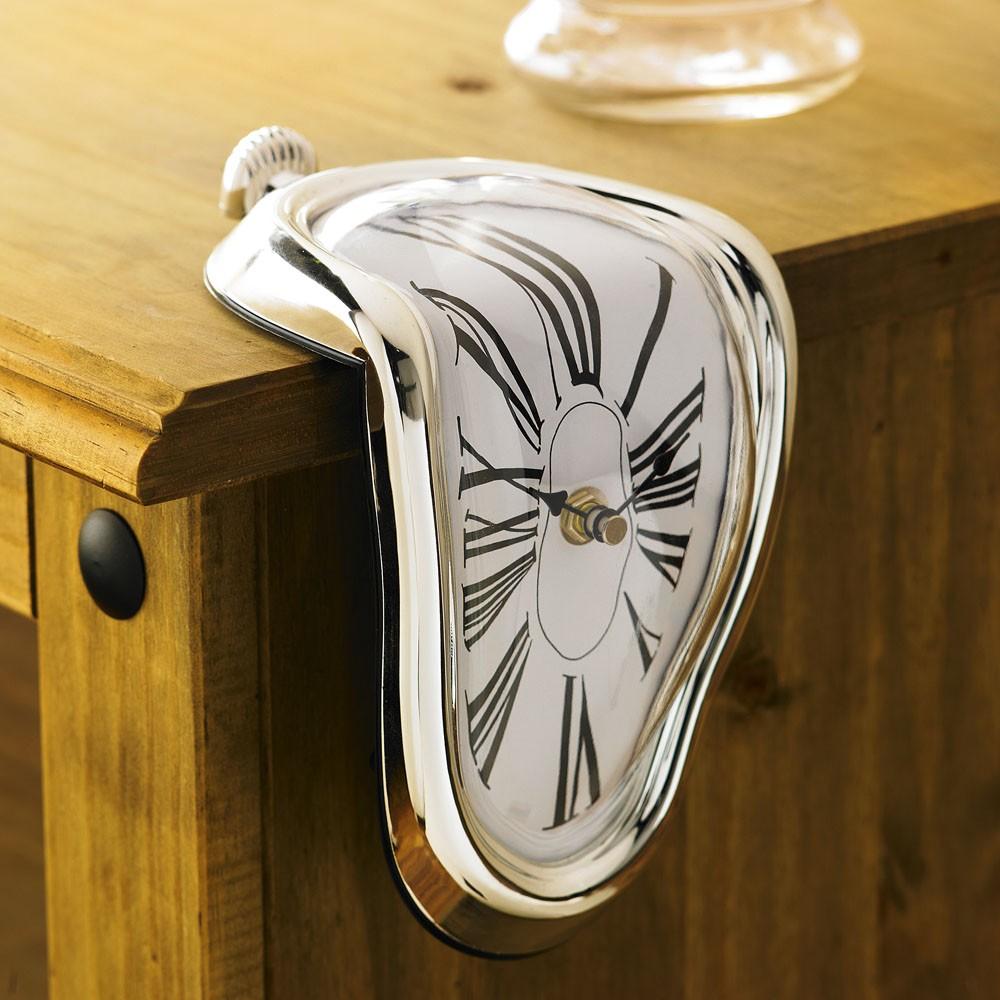 Click on ‘stage’ in the icons area (the white square).Click on scripts and add these items.The top one is in controls and the other two are in ‘variables’
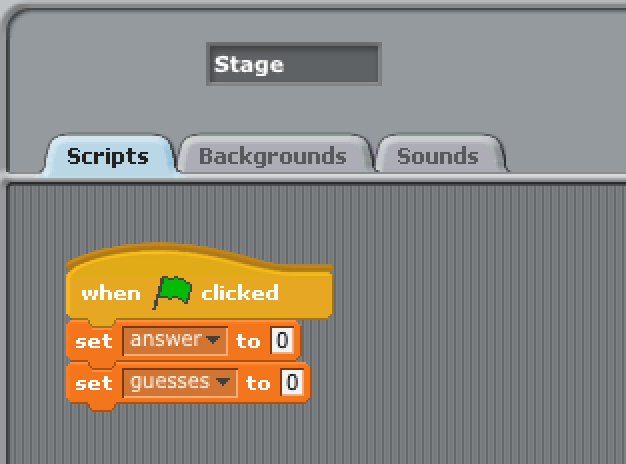 The top one ‘answers’ gets set to ‘pick random 1 to 9’ (which you will find in operations - but you may have to change the numbers).
The bottom one ‘guesses’ should be set to ‘5’
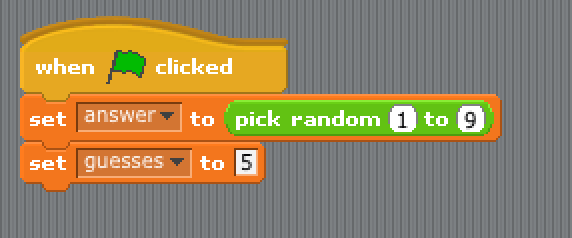 Two more lines on the bottom -You’ll find the bits in ‘control’, ‘Operators’ and ‘variables’
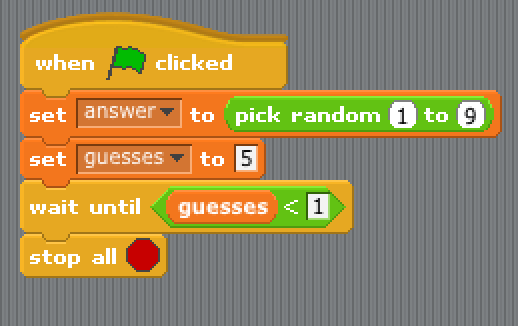 We are almost there…..Now we need a sprite to show we have won.
Click on the new sprite icon again (the one with the grey folder)
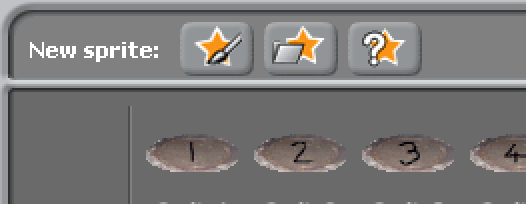 Select the ‘people’ folder.(If you do not see it use the white ‘up’ arrow)and then go down to the bottom and find the ‘Whirling girl’
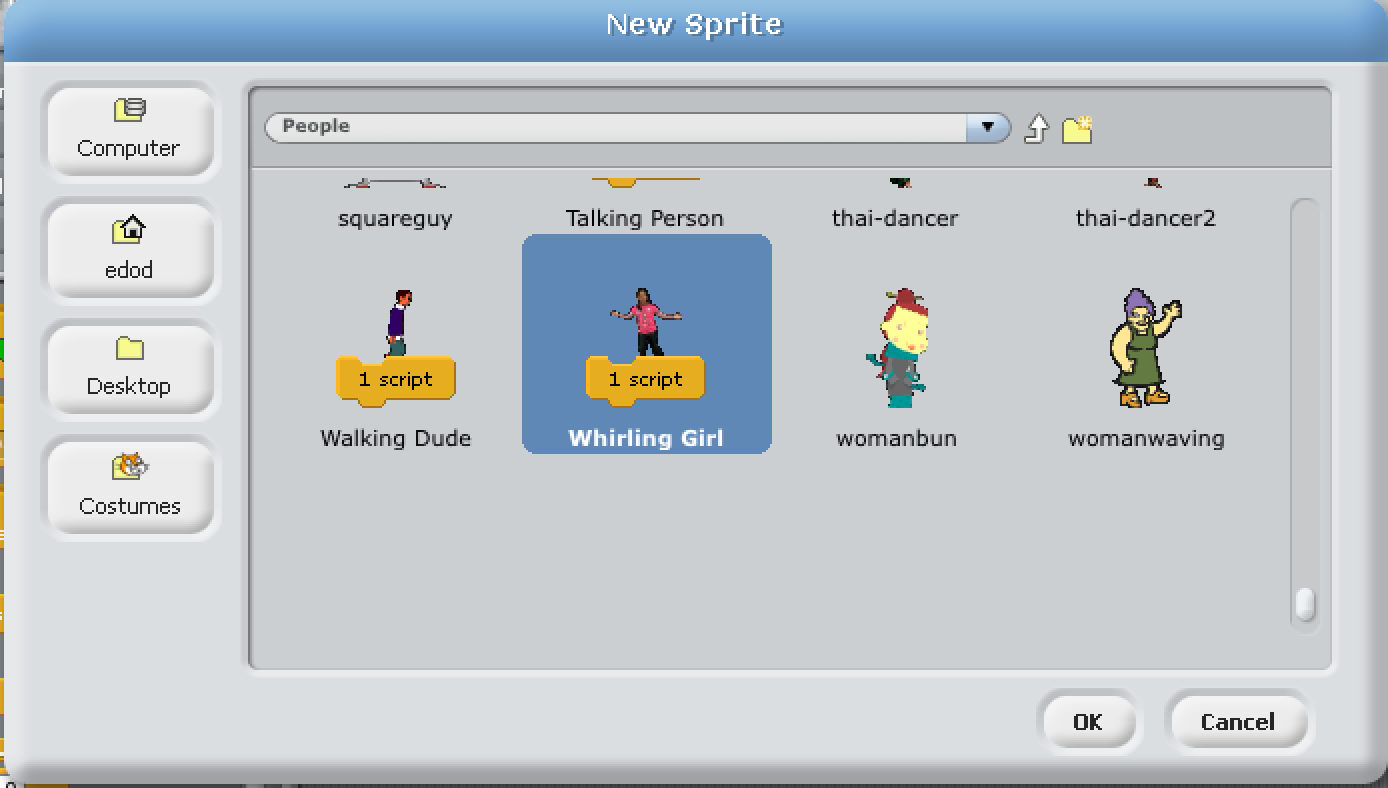 Place her in the middle and make her bigger 
(use the 4 arrows that point out from the centre)
I clicked about 15 times.
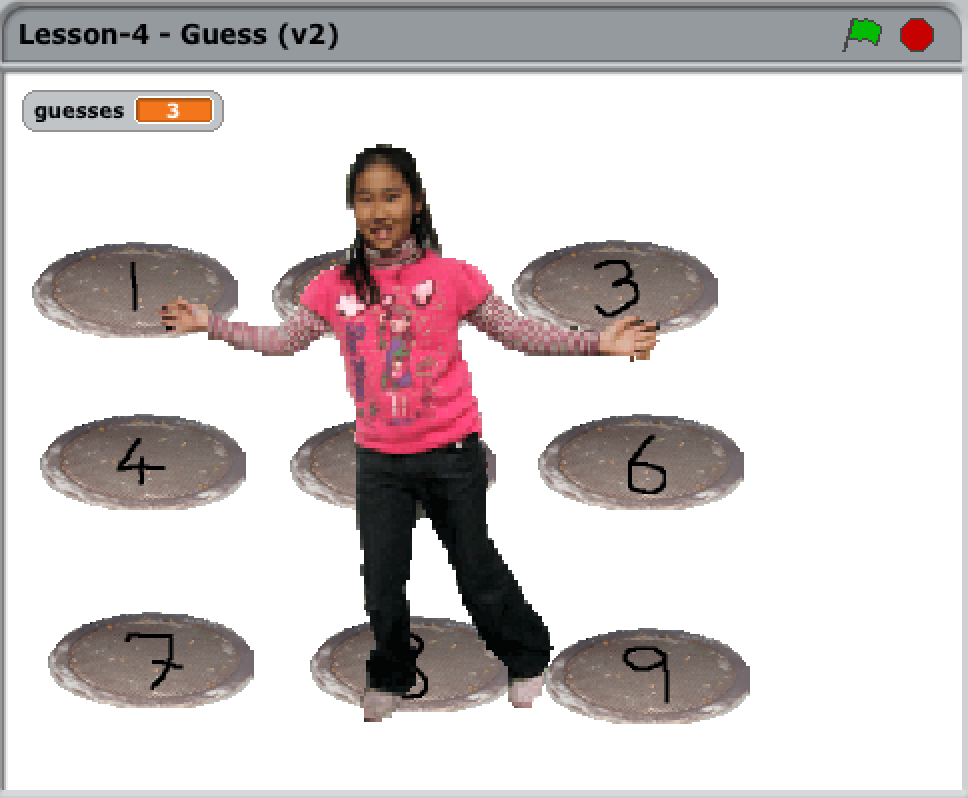 Change the scripts for the girl to look like this.  
Anything that is missing is probably on the ‘looks’ button area
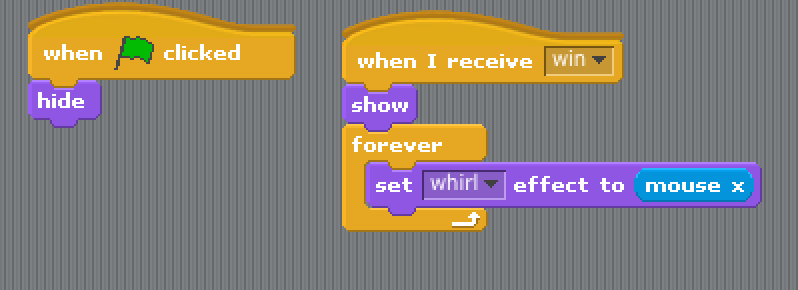 What have we used today ?
Loops
Variables
‘If’
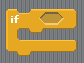 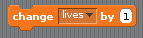 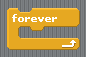 Thats it - you have just coded your first game.
Does that make you a CoderDojo Ninja ?
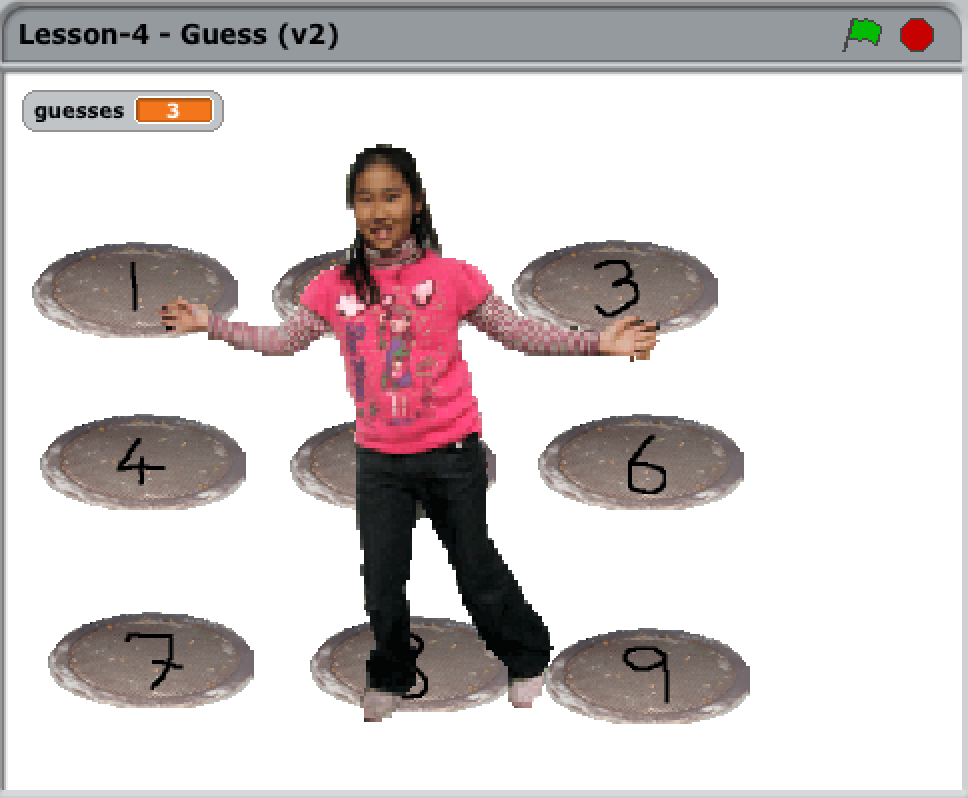 No.
A CoderDojo Ninja is someone who takes it further and 
makes it into their own unique game.



Some ideas :
*	What about different graphics when you win ? 	*	Sound FX - make some NOISE !!!
	*	Fireworks ?
	* 	Something hidding in the manholes ? Maybe a baddie.
	*	What about a time limit ?

	* 	and most important… add your own ideas...
Did you miss any steps ? This presentation is available on our website :www.donabateDojo.com
Click on ‘lessons’
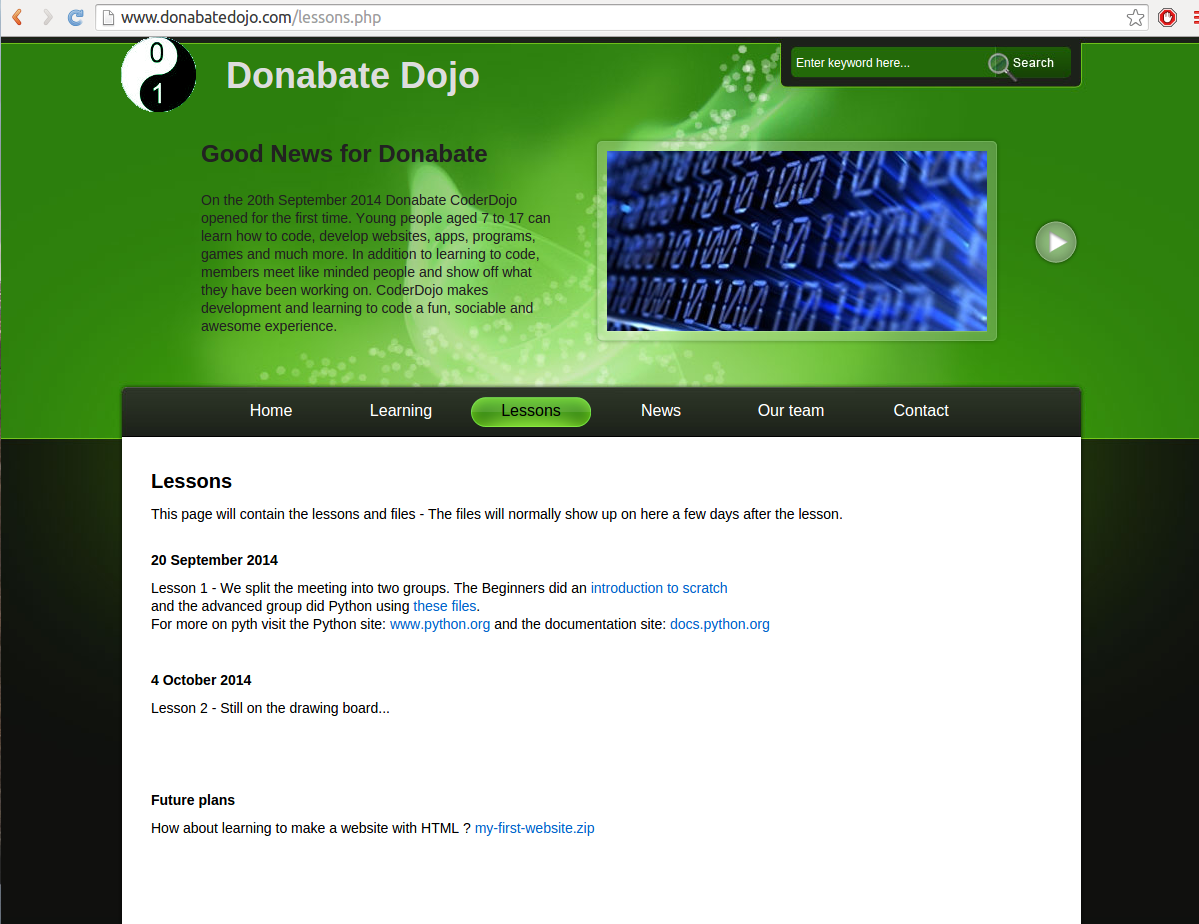 A big thank you to

The Donabate Dojo Mentor team.
The Community Centre for the room and setting it up.
The mums and dads and adults for transport and help

and most of all - Thank you to our new Ninjas (thats you)


Comments, suggestions, donations, questions to :

email : team@donabateDojo.com
Facebook : www.facebook.com/DonabateDojo
Twitter :@DonabateDojo
Website : www.donabateDojo.com